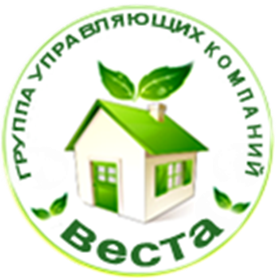 Северное шоссе 14
Период управления 22.03.2018г. - 21.03.2019г.
За период с 21.03.2018г. по 30.11.2018г. начисления по статье «Содержание жилого фонда» составили 
5 683 865,42 руб.

 Долг собственников перед Управляющей компанией на 14.12.2018г. составляет – 
3 079 082,91 руб.
Задолженность собственников за ЖКУ
Уличные камеры расположены таким образом, что максимально обеспечивают контроль входных групп и придомовой территории с захватом проезжей части
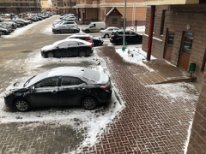 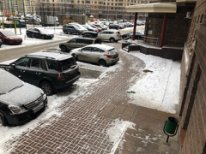 КАМ.1 позволяет просматривать входную группу и прилегающую территорию подъезда #1
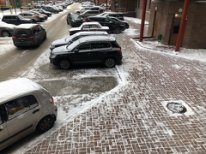 КАМ.2 позволяет просматривать входную группу и прилегающую территорию подъезда #2
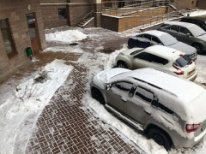 КАМ.3 позволяет просматривать проезжую часть и проходную зону
КАМ.4 позволяет просматривать входную группу и прилагающую территорию подъезда #3
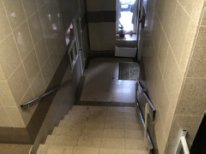 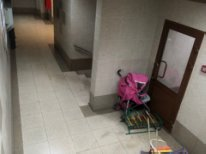 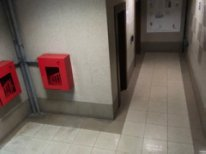 КАМ.7 просматривает вход в консьержную (для обеспечения контроля за установленным оборудованием системы видеонаблюдения в подъезде 2)
КАМ.6 позволяет просматривать лифтовой холл первого этажа 1 подъезда
КАМ.5 позволяет просматривать общий холл первого этажа 1 под.
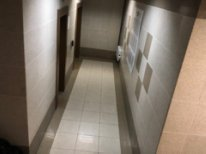 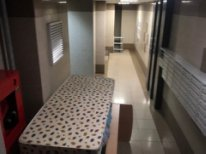 Все видеокамеры будут сведены на видеорегистратор, обеспечивающий сохранность архивов сроком до 15 дней, который будет установлен в помещении консьержа во 2 подъезде. Там же будет установлен видеорегистратор, обеспечивающий архивирование потока видеофайлов с камер вызывных панелей (домофон)
КАМ.8 позволяет просматривать лифтовой холл 1 этажа 2 подъезда
КАМ.9 позволяет просматривать общий холл 1 этажа 2 подъезда
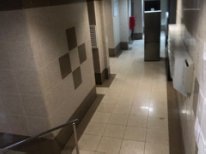 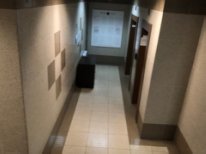 КАМ.10 позволяет просматривать общий холл 1 этажа 3 подъезда
КАМ.11 позволяет просматривать лифтовой холл 1 этажа 3 под.